Презентация для учебника
Козлова С. А., Рубин А. Г.
«Математика, 6 класс. Ч. 1»
ГЛАВА IV ПРОПОРЦИИ
4.1 Отношения чисел и величин
Школа 2100
school2100.ru
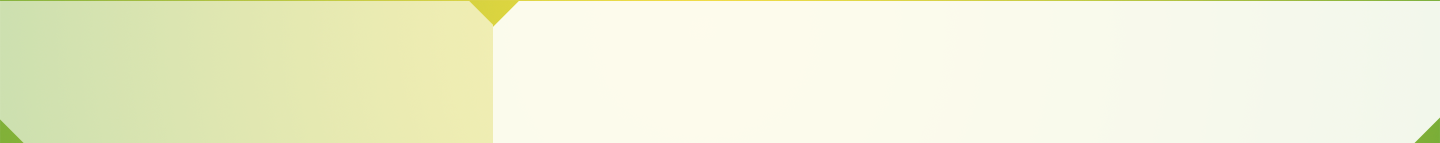 Отношения чисел
и величин
Отношение чисел
Отношением
двух ненулевых чисел
называется частное этих чисел.

Сами числа называются
членами отношения.
Примеры
Отношение числа 5 к числу 3 можно записать в виде:


Отношение числа    к числу    можно записать в виде:
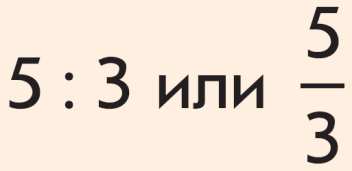 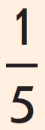 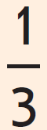 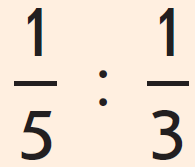 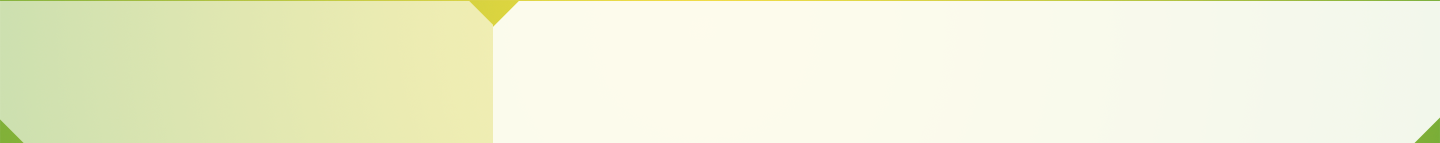 Отношения чисел
и величин
Отношение величин
Отношением двух величин
называется частное этих величин.
Отношение одноимённых величин
(масс, площадей, длин, стоимостей и т. д.), представленных в одинаковых единицах измерения, выражается числом.
Примеры
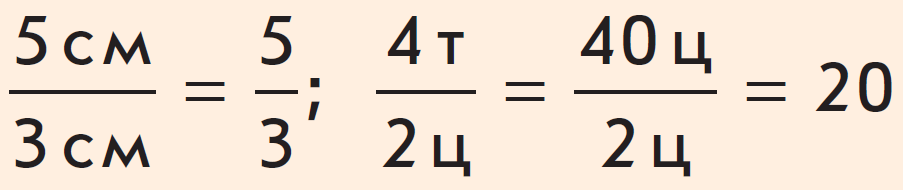 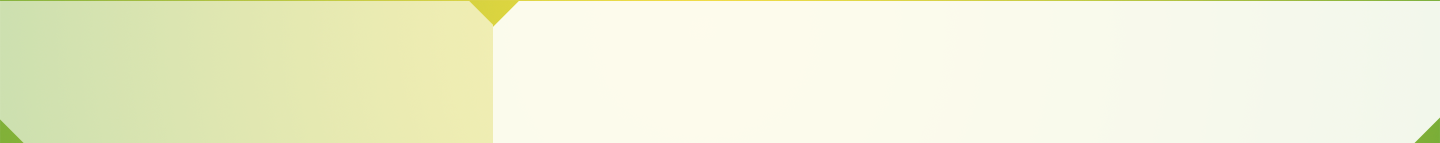 Отношение
разноимённых величин
Отношения чисел
и величин
Отношение
разноимённых величин (расстояния и времени,
стоимости товара
и его количества и т. д.)
является новой величиной.
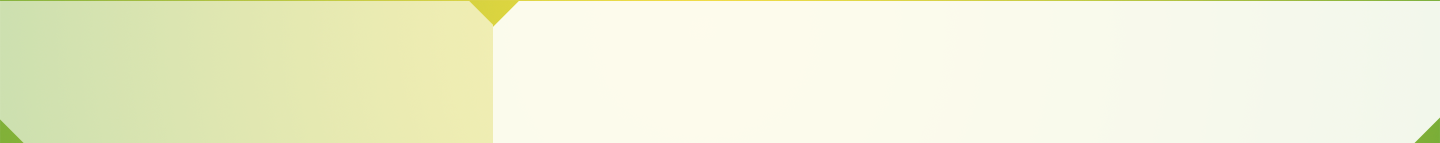 Отношение разноимённых
величин как новая величина
Отношения чисел
и величин
Отношение
расстояния ко времени
есть скорость.
В зависимости от того,
в каких единицах измерены расстояние и время, получаются различные единицы измерения скорости.
В самой записи единиц скорости
видно отношение расстояния ко времени:
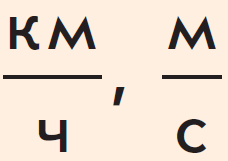 Для удобства единицы скорости чаще всего записывают с помощью наклонной черты:
км/ч, м/с и т.д.
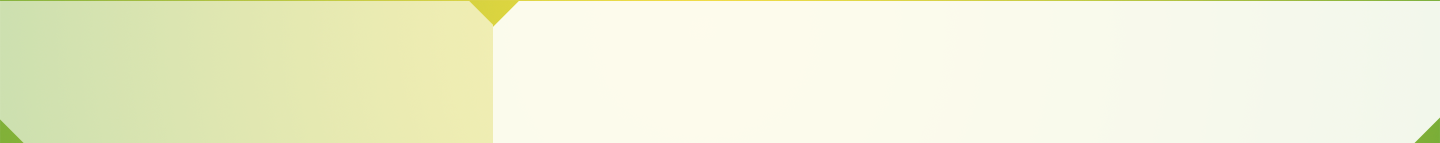 Отношение разноимённых
величин как новая величина
Отношения чисел
и величин
Пример единиц измерения скорости
Путь измерен в километрах,
а время – в часах,
тогда скорость будет выражена
в километрах в час.
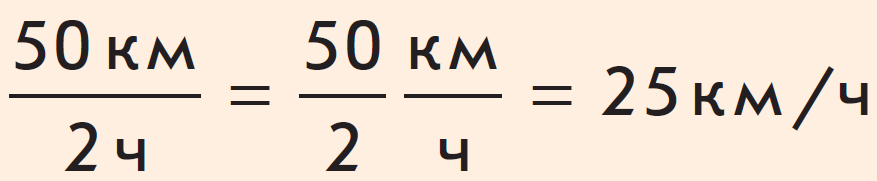 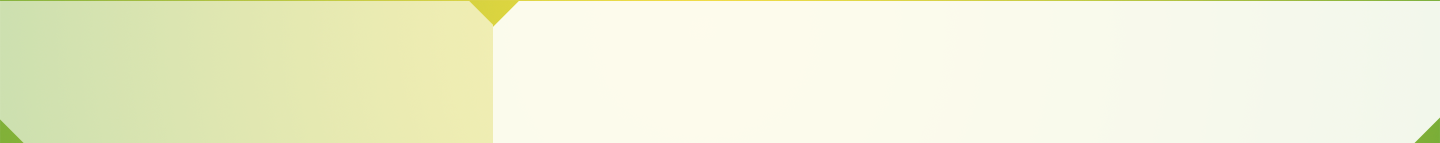 Отношение разноимённых
величин как новая величина
Отношения чисел
и величин
Отношение
стоимости покупки
к количеству, массе, длине и т. д. купленного товара
есть цена этого товара.
Пример
Стоимость покупки выражена в рублях,
а количество – в килограммах,
тогда цена будет выражена
в рублях за килограмм.
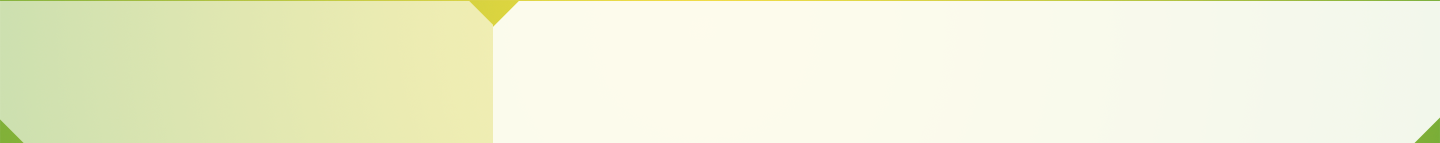 Отношения чисел
и величин
Основное свойство отношения
Если оба члена отношения
умножить или разделить
одновременно
на одно и то же ненулевое число,
то отношение не изменится.
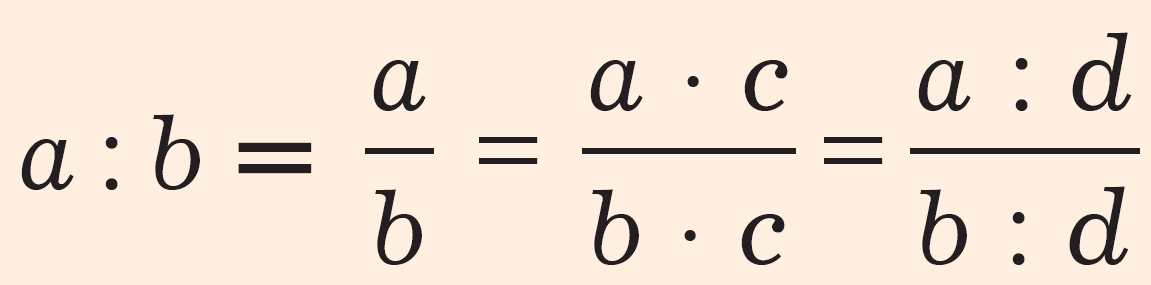 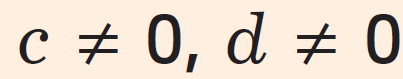 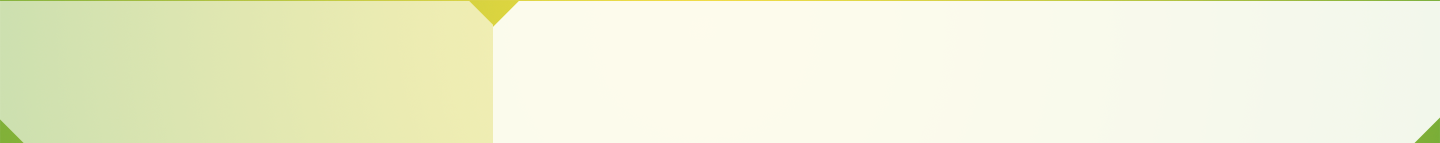 Отношения чисел
и величин
Основное свойство отношения
С помощью основного свойства отношения
можно отношение дробных чисел
заменить равным ему отношением целых чисел.
Для этого оба члена отношения умножают на общий знаменатель дробей.
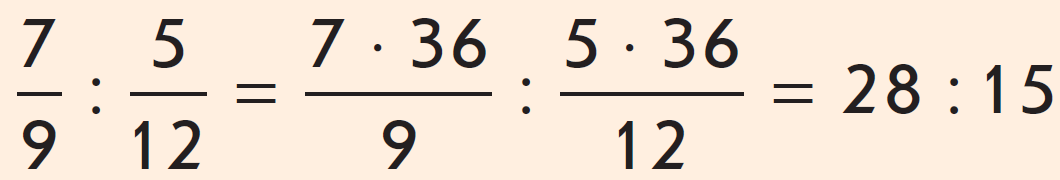 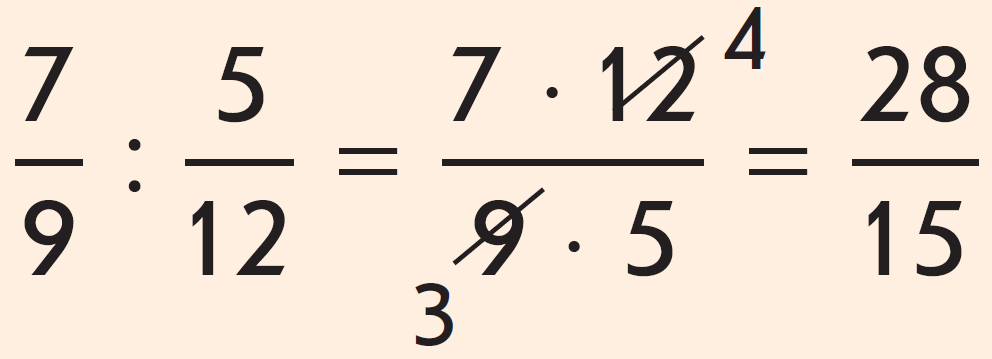 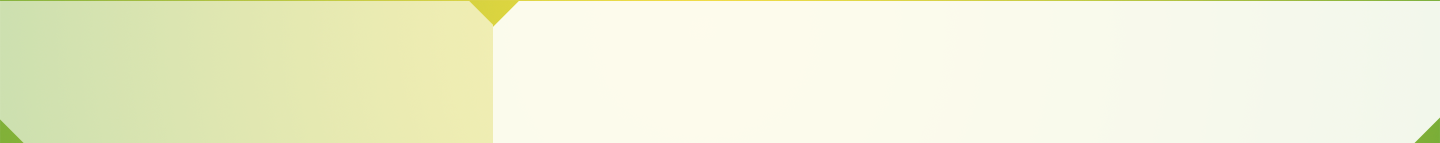 Разностное и кратное
сравнение
Отношения чисел
и величин
При сравнении двух чисел
иногда недостаточно знать,
какое число больше или меньше другого.
Часто возникает необходимость знать,
на сколько или во сколько раз
одно число больше или меньше другого.
Такое сравнение чисел называется соответственно
разностным сравнением и
кратным сравнением.
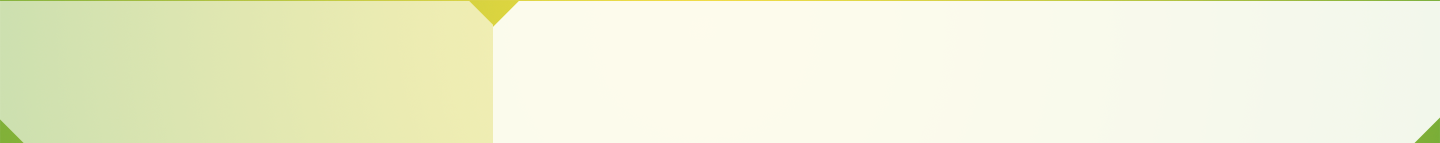 Разностное и кратное
сравнение
Отношения чисел
и величин
Пример
Путь от подъезда до входа в школу составляет
150 м, если идти по аллее сквера,
и 100 м, если идти дворами.
Сравнивая эти данные, можно сказать,
что путь по аллее на 50 м длиннее,
а путь по дворам на 50 м короче

150 – 100 = 50
Можно также сказать,
что путь по аллее в 1,5 раза длиннее,
чем по дворам (150 : 100 = 1,5),

или что путь дворами составляет

от пути аллей парка (           ).
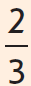 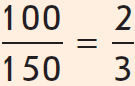 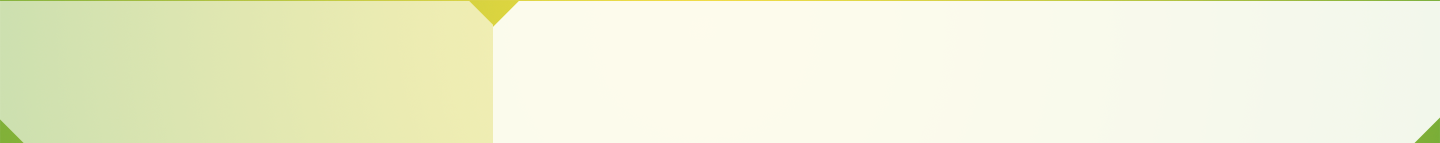 Разностное и кратное
сравнение
Отношения чисел
и величин
Необходимость сравнения величин
постоянно возникает при решении практических задач.
Сравнение при помощи деления
используют в тех случаях,
когда хотят качественно оценить ситуацию,
используя при этом термин «отношение».
Пример
Известно, что число новорождённых
и в городе N, и в городе M
в этом году увеличилось на 100 человек.
В каком из городов
прирост новорождённых больше?
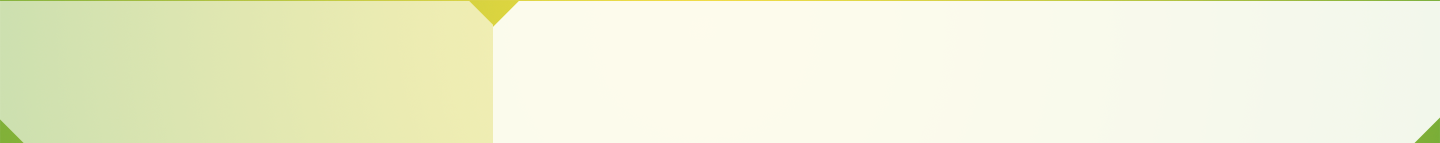 Разностное и кратное
сравнение
Отношения чисел
и величин
Пример
Известно, что число новорождённых и в городе N,
и в городе M в этом году увеличилось на 100 человек.
В каком из городов прирост новорождённых больше?
Ответ зависит от того, сколько новорождённых было
в этих городах в прошлом году.
В городе N в прошлом году родилось 100 детей,
и, следовательно, в этом году новорождённых стало
в 2 раза больше (200 : 100 = 2).
Можно сказать, что отношение числа детей,
рождённых в городе N в этом году, к числу детей, рождённых в прошлом году, равно 2.
Это достаточно большой прирост.
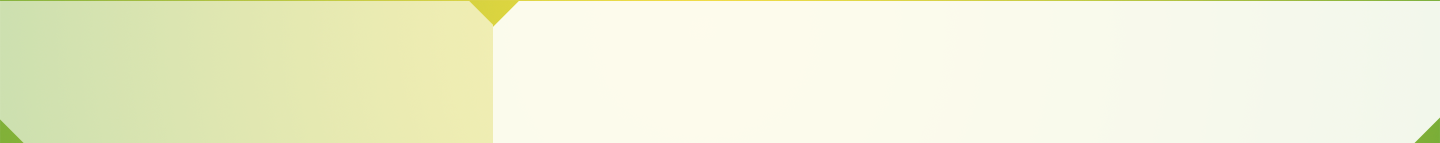 Разностное и кратное
сравнение
Отношения чисел
и величин
Пример
Известно, что число новорождённых и в городе N,
и в городе M в этом году увеличилось на 100 человек.
В каком из городов прирост новорождённых больше?
В городе M в прошлом году родилось 1000 детей,
и, следовательно, в этом году новорождённых стало
в 1,1 раза больше (1100 : 1000 = 1,1).
Можно сказать, что отношение числа детей,
рождённых в городе M в этом году, к числу детей,
рождённых в прошлом году, равно 1,1.
То есть их число не очень сильно изменилось.
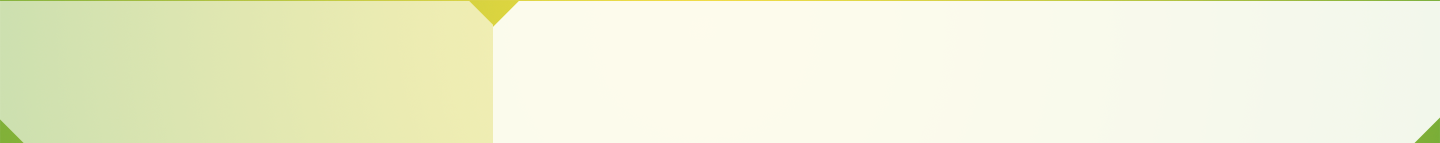 Отношения чисел
и величин
Свойства отношений
Если первый член отношения
больше второго,
то отношение показывает,
во сколько раз он больше.
Если первый член отношения
меньше второго,
то отношение показывает,
какую часть от второго члена
составляет первый.
Если члены отношения равны,
то отношение равно единице.
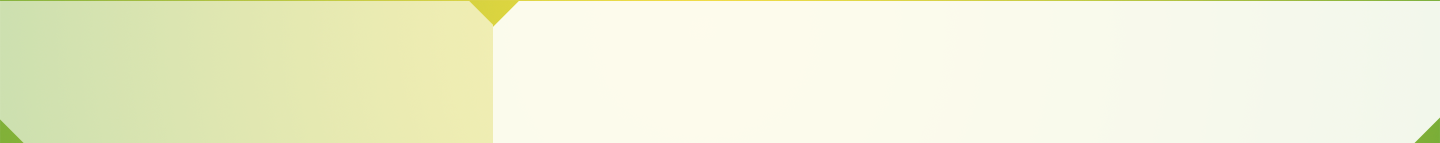 Отношения чисел
и величин
Свойства отношений
Отношение двух
различных чисел показывает,

во сколько раз
одно число больше другого

или

какую часть одно число
составляет от другого.
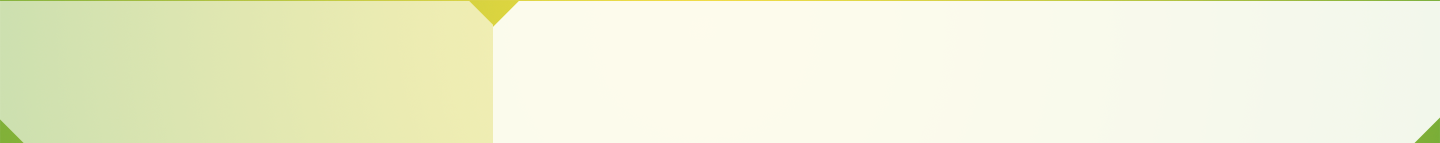 Делимость.
Свойства делимости
ПРОВЕРЬТЕ СЕБЯ
Отношения чисел
и величин
ПРОВЕРЬТЕ СЕБЯ
Ответьте на следующие вопросы:
Что такое отношение чисел?
Приведите примеры отношений чисел.
Что такое отношение разноимённых величин?
Чем является такое отношение?
Что такое скорость?
Отношением каких величин она является?
Что такое цена товара?
Отношением каких величин она является?
Как осуществить разностное сравнение?
Кратное сравнение? Приведите несколько примеров.
Что показывает отношение двух чисел?